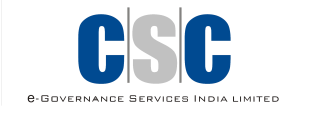 Overview of Service
CSC SPV has launched a program, “Basic Computer Course (BCC)”. The program offers basic computer training to equip a person to use computers in day-to-day life for professional and personal use.
“Version date: 31st December 2020"